Государственное областное бюджетноеоздоровительное образовательное учреждение санаторного типа для детей,нуждающихся в длительном лечении,«Зеленоборская санаторная школа – интернат»
Учебно - поисковый проект-экспедиция  «Озеро Ковдозеро»



Выполнила Бастюченко Виктория, 2 класс 
Руководитель Вихарева Елена Владимировна, учитель
Проект учебной экспедиции «Озеро Ковдозеро»
Проект учебной экспедиции «Озеро Ковдозеро» посвящен изучению водоёма родного края. 
Проект служит рекламой нашего поселка и учебного заведения (ГОБООУ ЗСШИ).
Самая южная точка Кольского полуострова
Ковдозеро - озеро – водохранилище. В него впадает множество рек, через озеро протекает река Ковда, впадающая в Белое море.
Озеро ледникового происхождения, имеет сложную лопастую форму, изрезанную береговую линию, образующую множество заливов-губ.
В 1955 году озеро было использовано в качестве подпора для Княжегубского водохранилища
Урез воды на высоте 37 метров над уровнем моря. Площадь озера – 294кв.км, длина -48км, ширина -23км, средняя глубина-11 м, наибольшая-56м.
Площадь водного зеркала до 608 кв.км.  Ковдозеро -23 озеро России по площади водного зеркала
На озере свыше 580 островов общей площадью около70 кв.км.
Питание озера снеговое и дождевое. Относится к категории холодных водоемов.
Десятки лет назад по озеру сплавляли лес, сильно загрязняя его. Это – напоминание об этом.
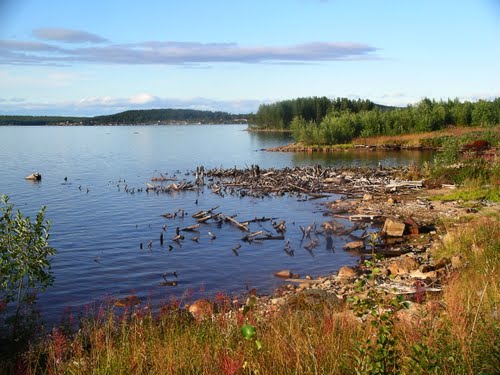 Берега Ковдозера часто низкие, поросшие лесом, нередко заболоченные (хвойные и лиственные леса)
Встречаются и возвышенные, скалистые берега, покрытые валуном и галькой
Вода чистая, слабоминерализованная, хорошо насыщена кислородом.
Десятки лет назад по озеру сплавляли лес, сильно загрязняя его. Это – напоминание об этом.
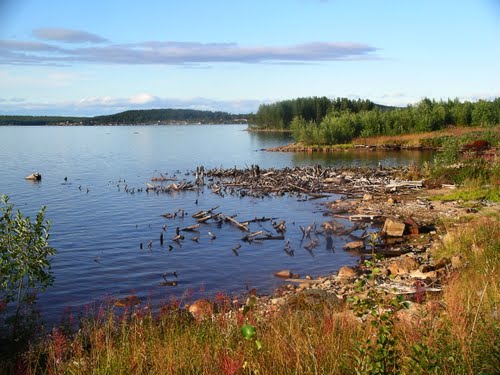 На озере любят отдыхать и рыбачить туристы из разных уголков нашей Родины
Жители поселка занимаются рыболовством, имеют водный транспорт
Виды рыб, которые водятся в Ковдозере:верховка, елец, лещ, линь, окунь, пелядь, плотва, рипус, сиг, судак, щука
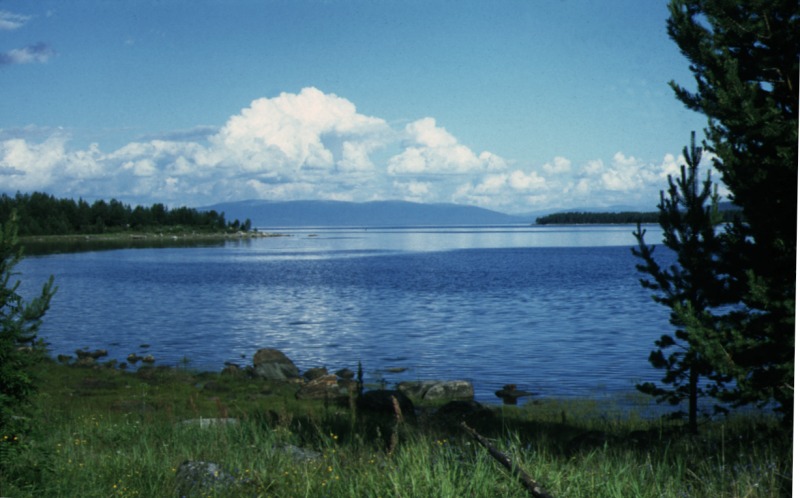 Ковдозеро в представлении детей.Рисунки детей.
Фотографии экспедиции
Начало пути.
Ура! Мы на «вершине»!
Фотографии экспедиции
Дошли до нужной точки экспедиции, а тут такой маленький клочок земли.
«Тропа Здоровья» нам нравится!
Фотографии экспедиции
Мы нашли новый безопасный маршрут.
Хоть и трудно, зато вместе!
Фотографии экспедиции
Любимое место фотосессий
Вот это красавица!
Фотографии экспедиции
В таком домике и сам бы пожил!
Последняя 15 кормушка по пути маршрута
Фотографии экспедиции
К озеру
С озера
Фотографии экспедиции
По заборчику только…
И по хорошей дороге немножко…
Наши впечатления и выводы
Красив Зеленоборский – край лесных озер!
Природные водные и лесные богатства уникальны! А сколько много нового мы узнали о животных и растениях озера Ковдозера, читая литературу, слушая рассказы учителя, гуляя по «Тропе Здоровья».
Нам очень понравилось, что люди, живущие в поселке помогают белочкам, птицам выживать в суровых климатических условиях зимой (мы насчитали 15 кормушек). 
Но, к сожалению, во время экспедиции, мы увидели  очень много мусора, который люди выкидывают бездумно  в природу, загрязняя ее.
Пожелания детей (памятки по охране озера)
Не загрязнять воду и берега озера (нельзя бросать и оставлять мусор)
Нельзя разводить костер
Не вырубать деревья и кустарники
Не срывать цветы 
Не пугать животных
На озере нужно вести себя культурно!
И мы подобрали такие стихи
Глядим в тебя, как в зеркало, до головокружения
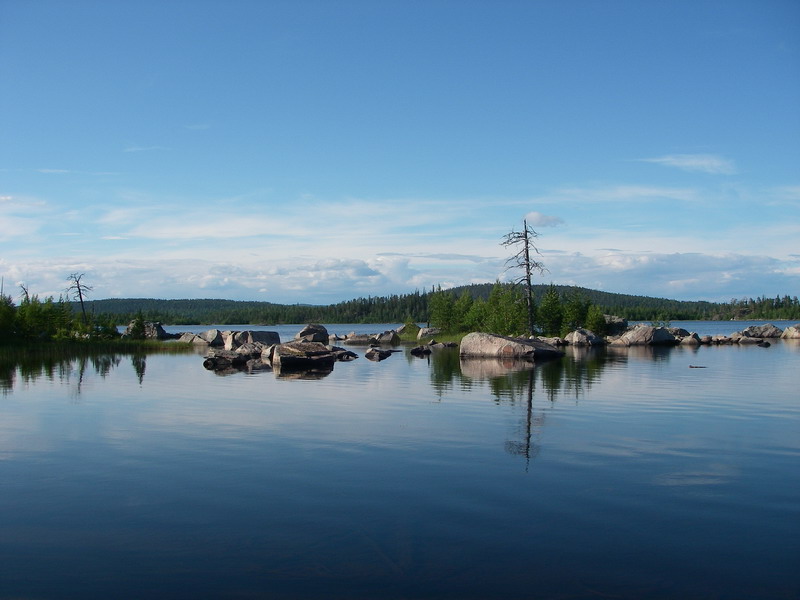 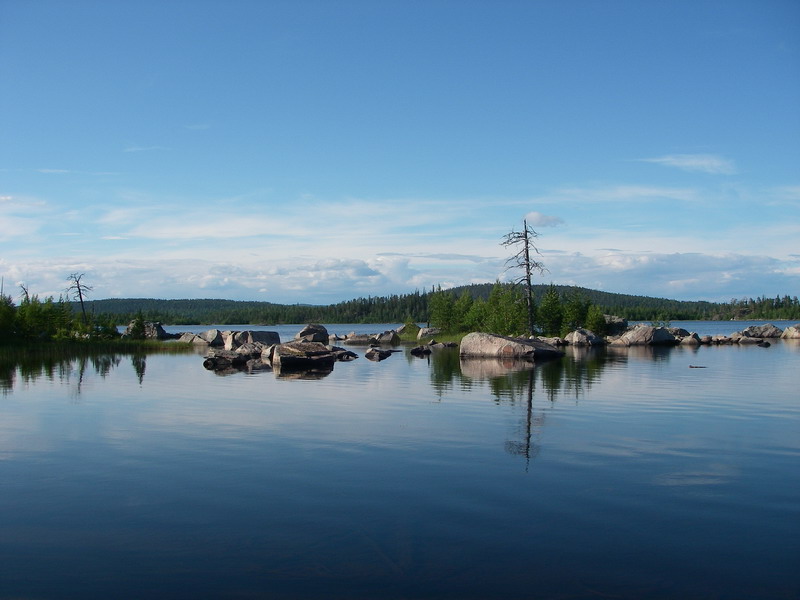 Сохраним зеркальность и чистоту нашего прекрасного озера!
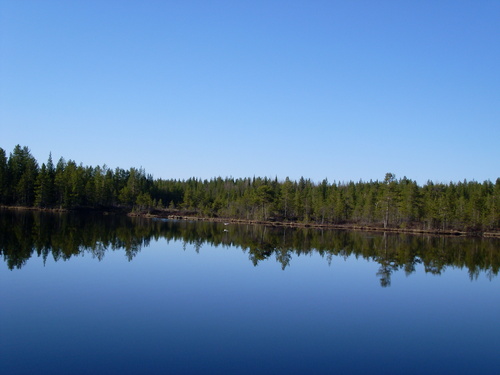 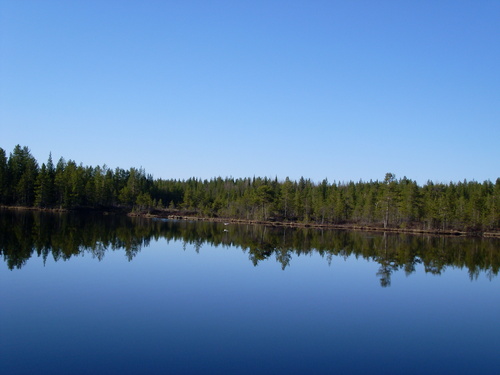 Спасибо за внимание!